Democracy in the Middle AgeS
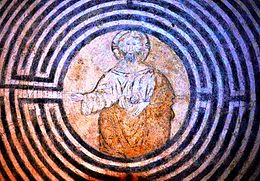 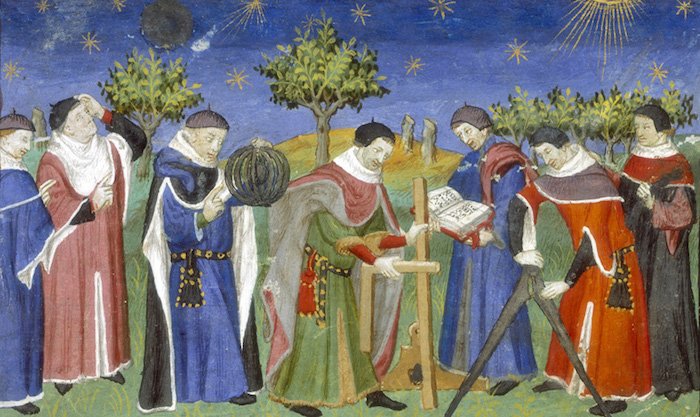 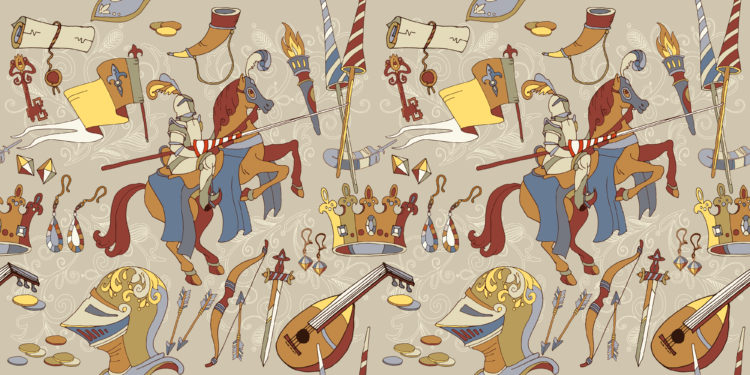 The Middle Ages were characterized by:
monarchy and oligarchy as dominant forms of government;
a feudal type of culture.  
But there was also:
the rise of a concept of democracy based on the principles of representation and association among equals, as in the cities known as Communes.
    However not all citizens had political rights; many were excluded and this led them to fight against the ruling classes.
An important step towards democracy was the assertion of individual liberties and rights in seminal documents of the age.
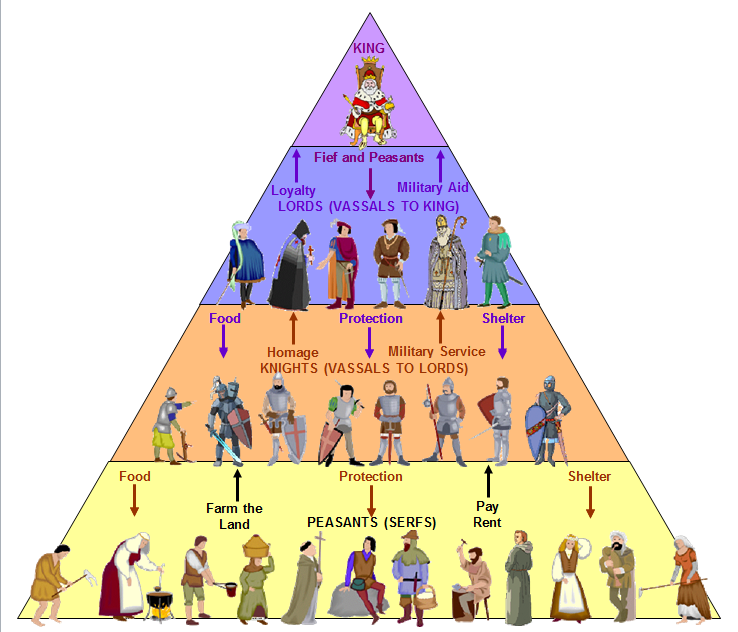 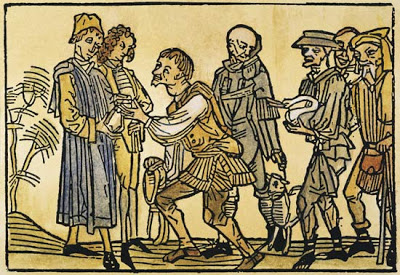 Between  the11th and the 12th centuries, communes, or city-states, developed in central and northern Italy.
A commune was a self-governing unit that was indipendent from other states. It was administered by a popular assembly, called parliament.
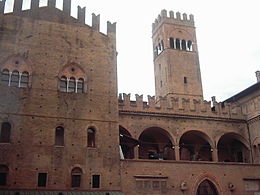 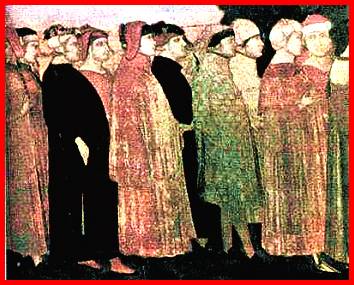 Bologna: Torre dell’Arengo
This assembly:
Elected two or more governors    called Consuls , and a council  of citizens enacting laws , who remained in office for a short time
Appointed court judges for 
  the administration of 
  justice.
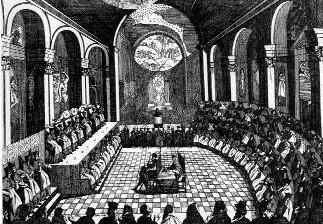 This procedure allowed all citizens to partecipate in the political life of their city, but only male citizens.
Later Popular assemblies were replaced by smaller groups called major and minor councils formed by lot.
Magistracies were created for a better organization of urban life.
But later  the most important offices were held by aristocracy.
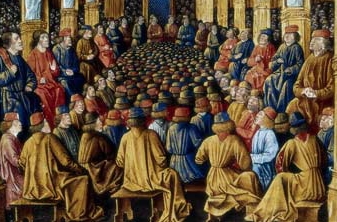 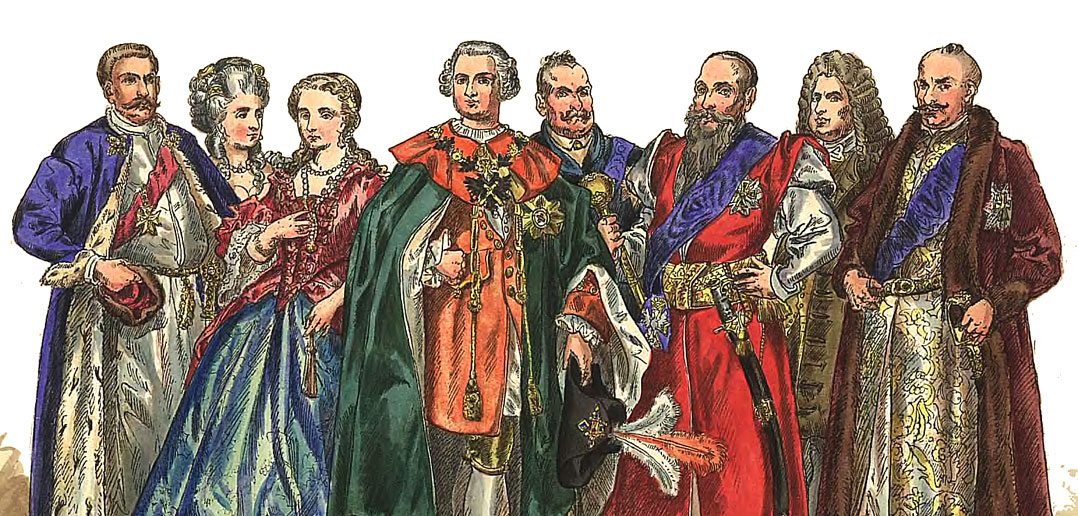 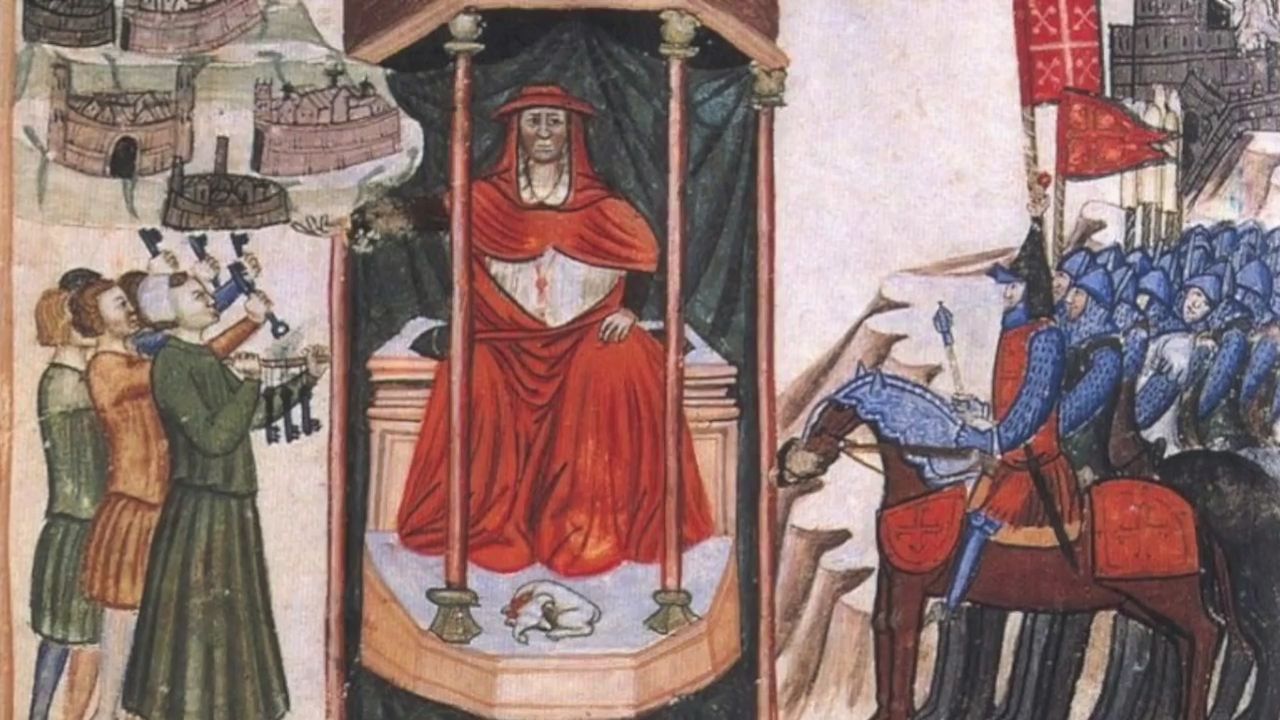 Later by a single man,      
 called podestà.
THE BOURGEOISIE
The term derived from borough, a walled or fortified city inhabited by this new class.
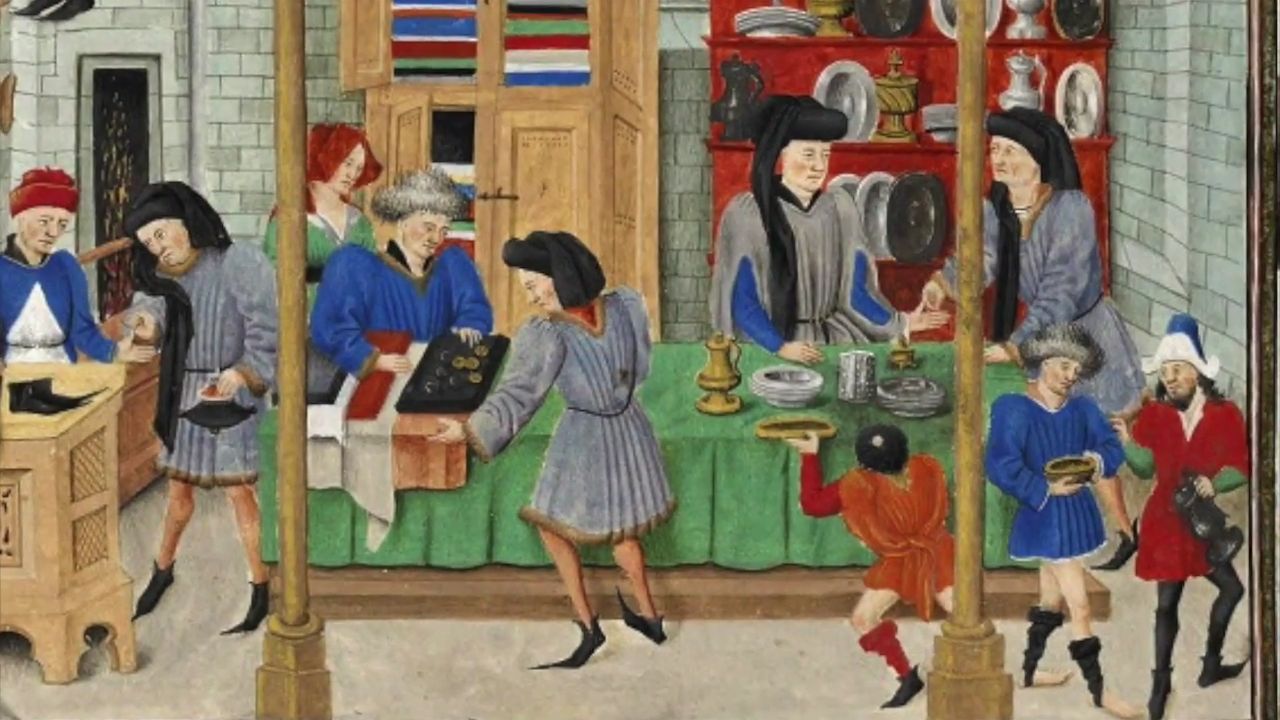 With the economic development of the commune, there was the rise of a new social class, called middle class or BOURGEOISIE.
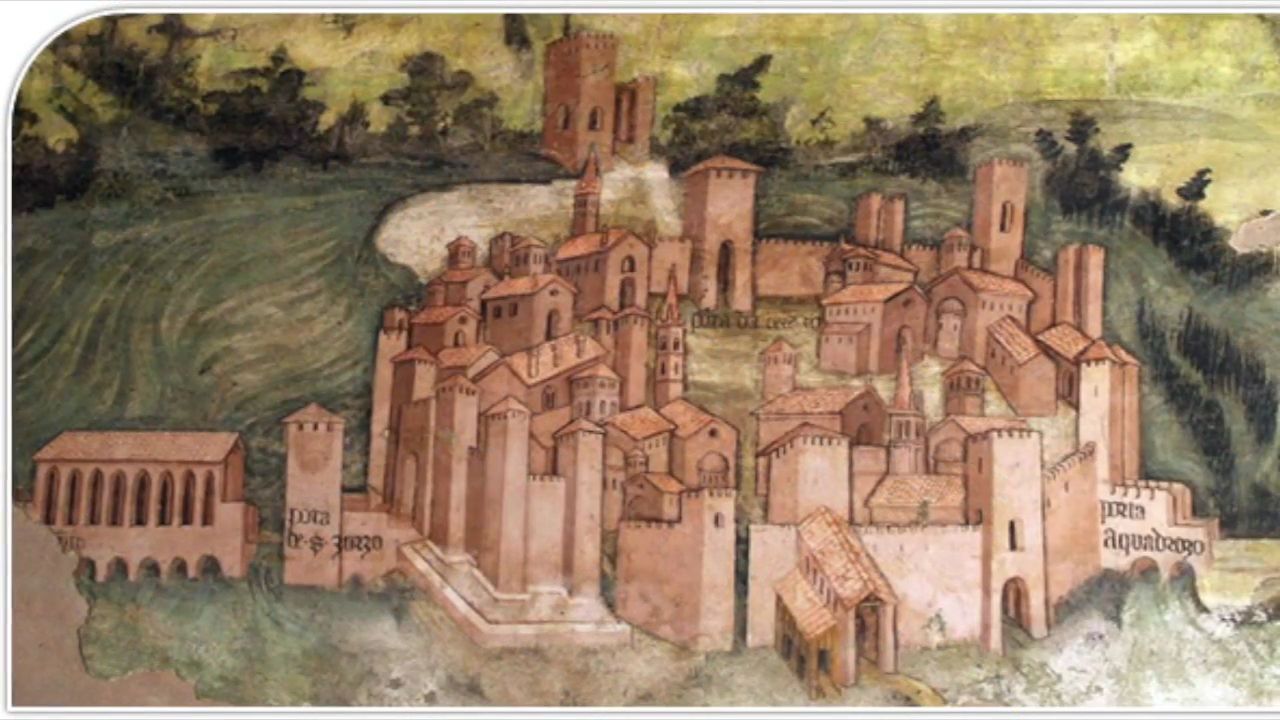 The middle class was made up of :
Shopkeepers
Manufacturers
Merchants
Craftsmen
Bankers
Other professions
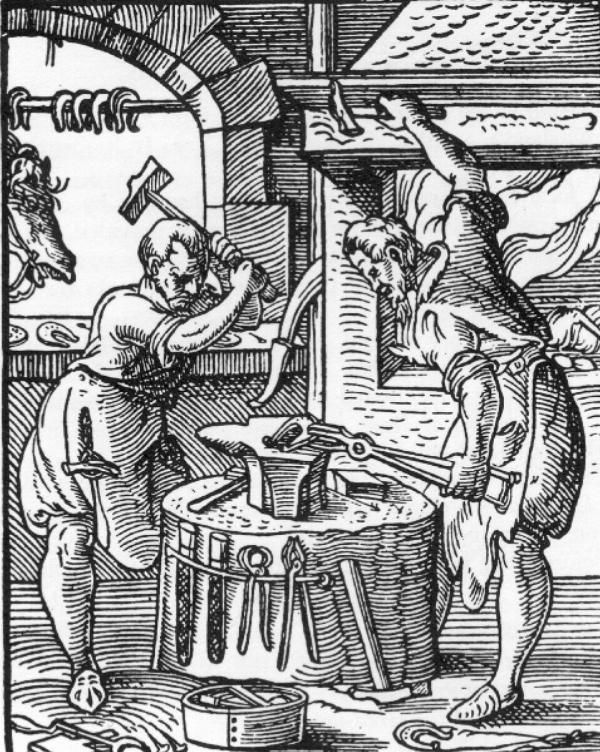 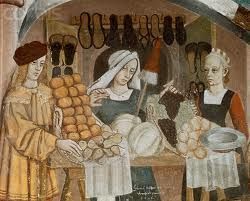 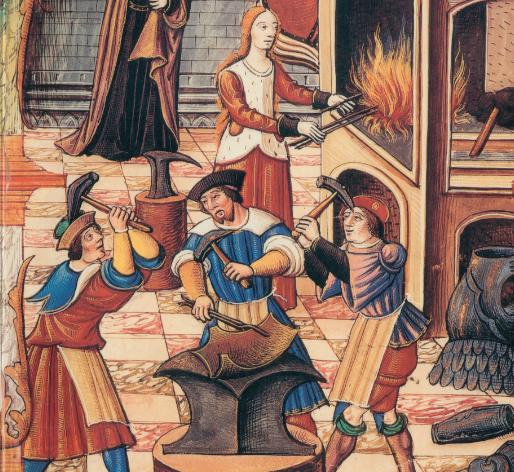 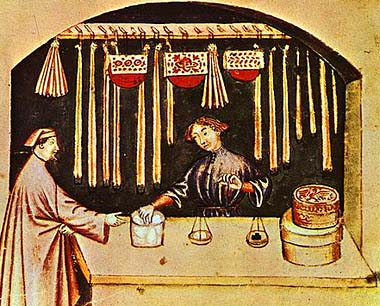 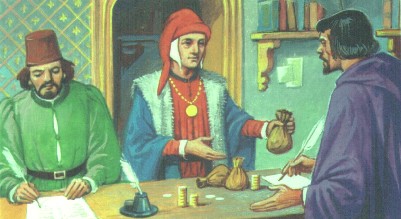 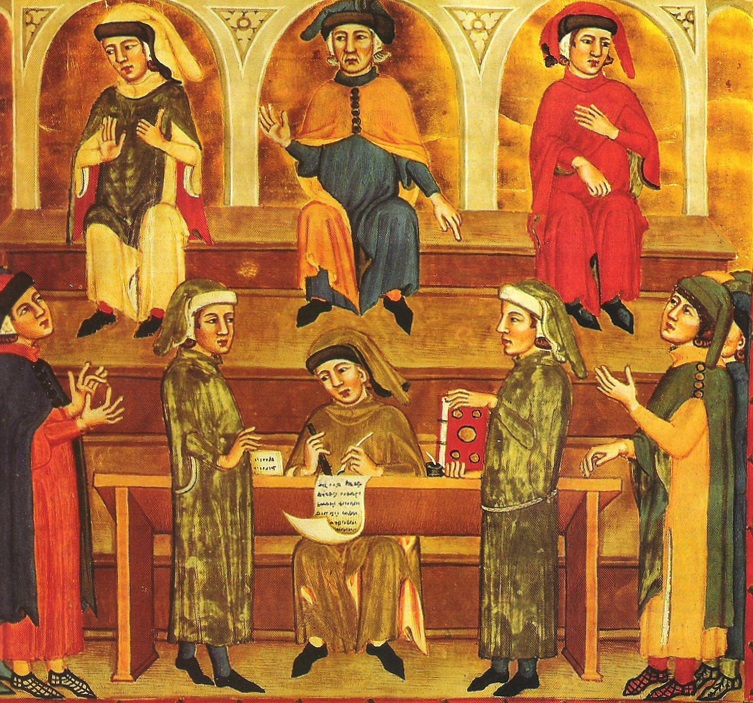 In Italy the most important cities, like the Maritime  
  Republics, developed their economies and 
  enjoyed  political autonomy through forms of 
  self-government.
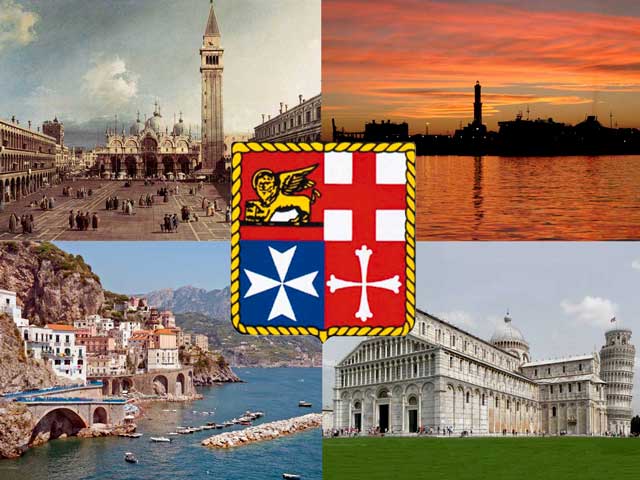 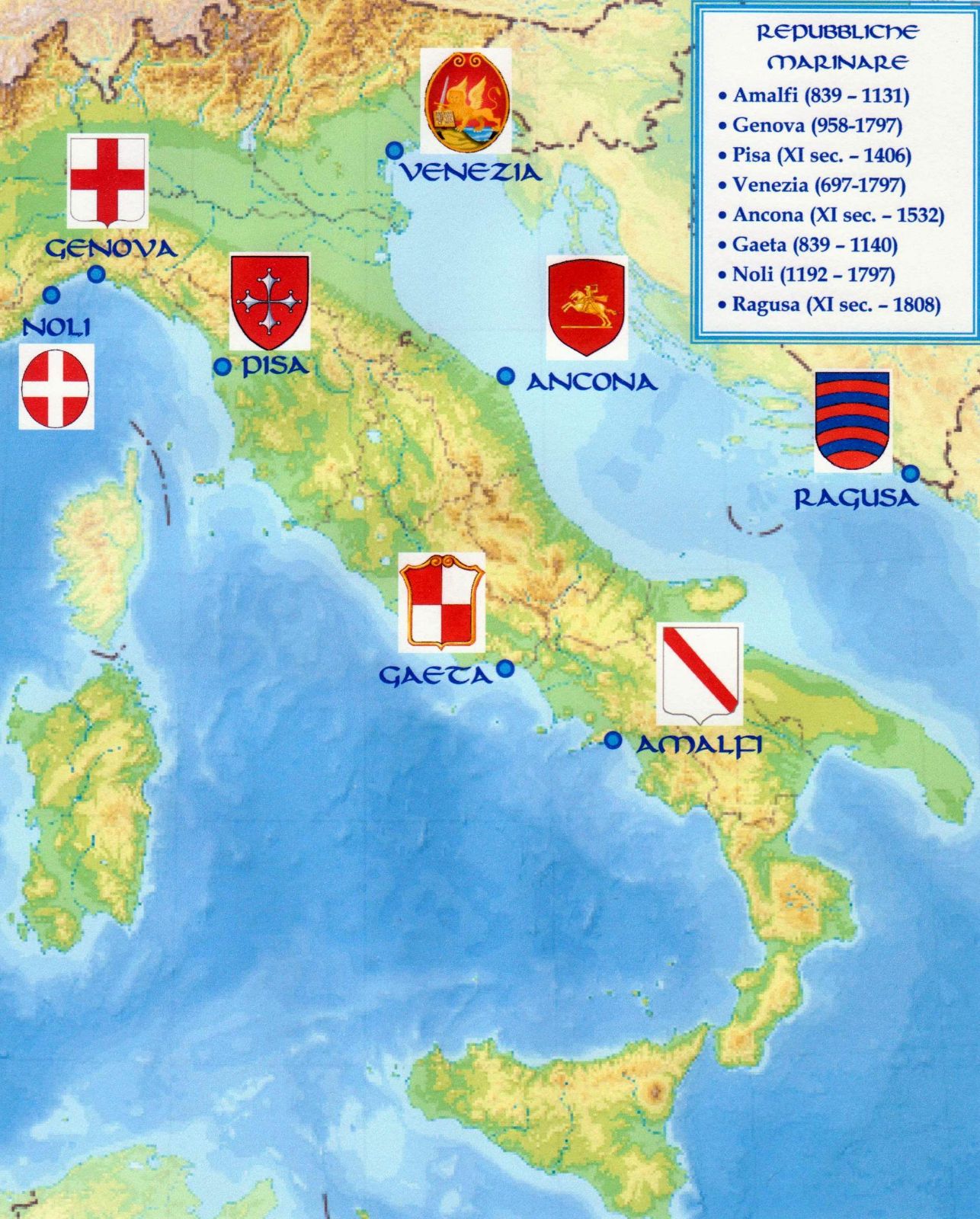 The first Italian communes Milan, Florence , Pisa, Genoa and Bologna became really indipendent fighting against the landowners, asserting their power over the surrounding lands.
THE REVOLT OF THE CIOMPI
The Revolt of the Ciompi was a popular revolt that took place in Florence in 1378, for social,economic and political reasons.
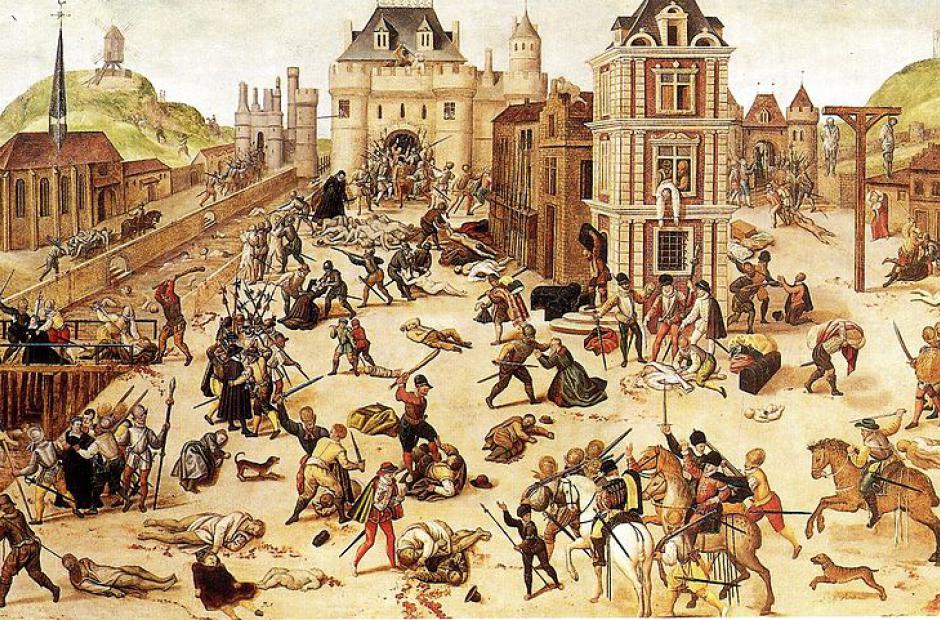 It led to the creation of a democratic government representing all the classes of the city for a short time (1378-1382).
The Florentine social structure was divided into:
Small people:
Lean people:
Fat people:
Merchants, bankers,
businessmen,
or major guilds
Unskilled workers, small traders and peasants.
A group of wool carders known as CIOMPI.
A lower-middle class, or minor guilds
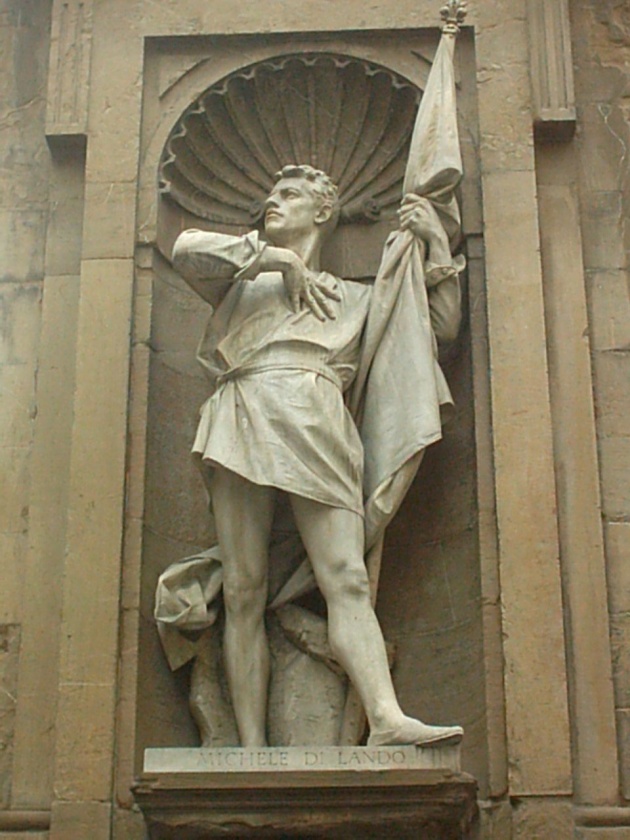 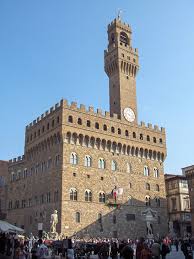 Then they  placed the wool carder Michele di Lando as Governor of the Republic.
The Ciompi and other workers :
did not belong to any guilds 
did not have political representation
 had to pay heavy taxes.
The new govenment created three new guilds:
 the Dyers’ Guild 
 the Shirt Makers’ Guild
 the Ciompi Guild
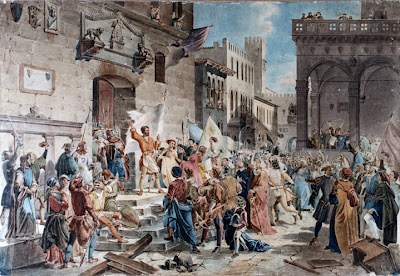 They occupied government buildings like the Priori Palace, and demanded:
- the right to establish 
  guilds,
- fiscal equity.
Later the major and minor guilds  restored the old order and the Ciompi Guild was abolished.
The Jacquerie
The Jacquerie was an antifeudal popular revolt of peasants against aristocracy.
It took place in north-eastern France in 1358.
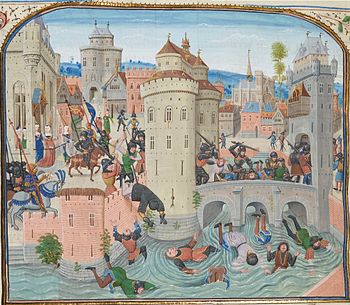 The causes were:
poverty;
heavy payments;
pillage of mercenaries.

The peasants destroyed castles and killed their inhabitants.
Later, the peasants were defeated and the nobles took revenge by massacring them.
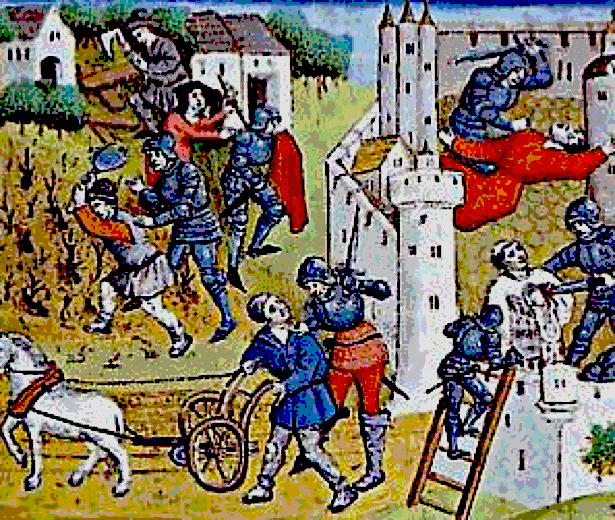 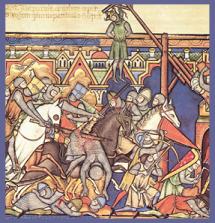 The birth of Democracy in medieval England
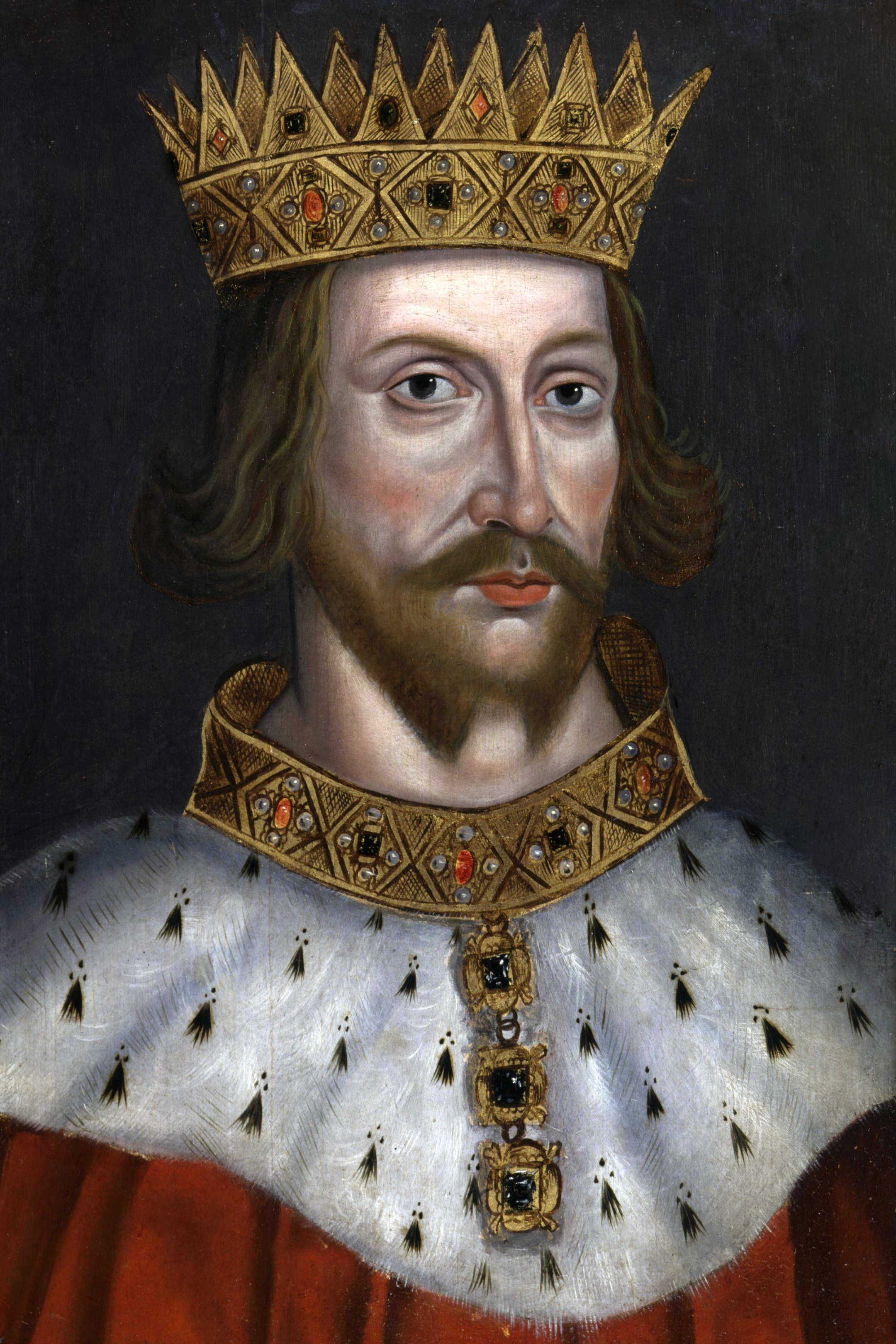 His son King John (1166-1216) was defeated in the war against France and to finance the war he imposed taxes that increased the barons’ discontent, who occupied London.
King Henry II (1133-1189) made the English judicial system fairer, introducing the Common Law
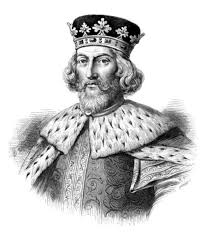 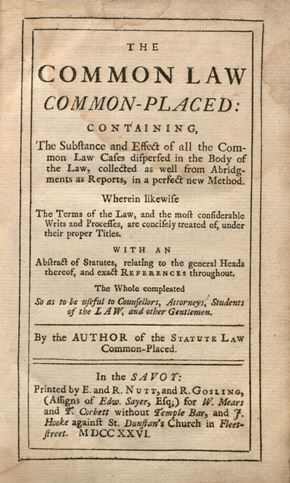 A system of law based on custom, previous cases and decisions.
The Magna Charta Libertatum
It limited the power of the king, forbade him to levy taxes without the cosent of nobles and clergy, and guaranteed protection to all free man.
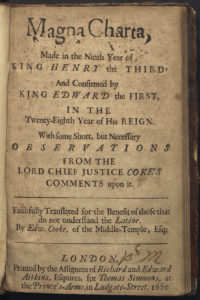 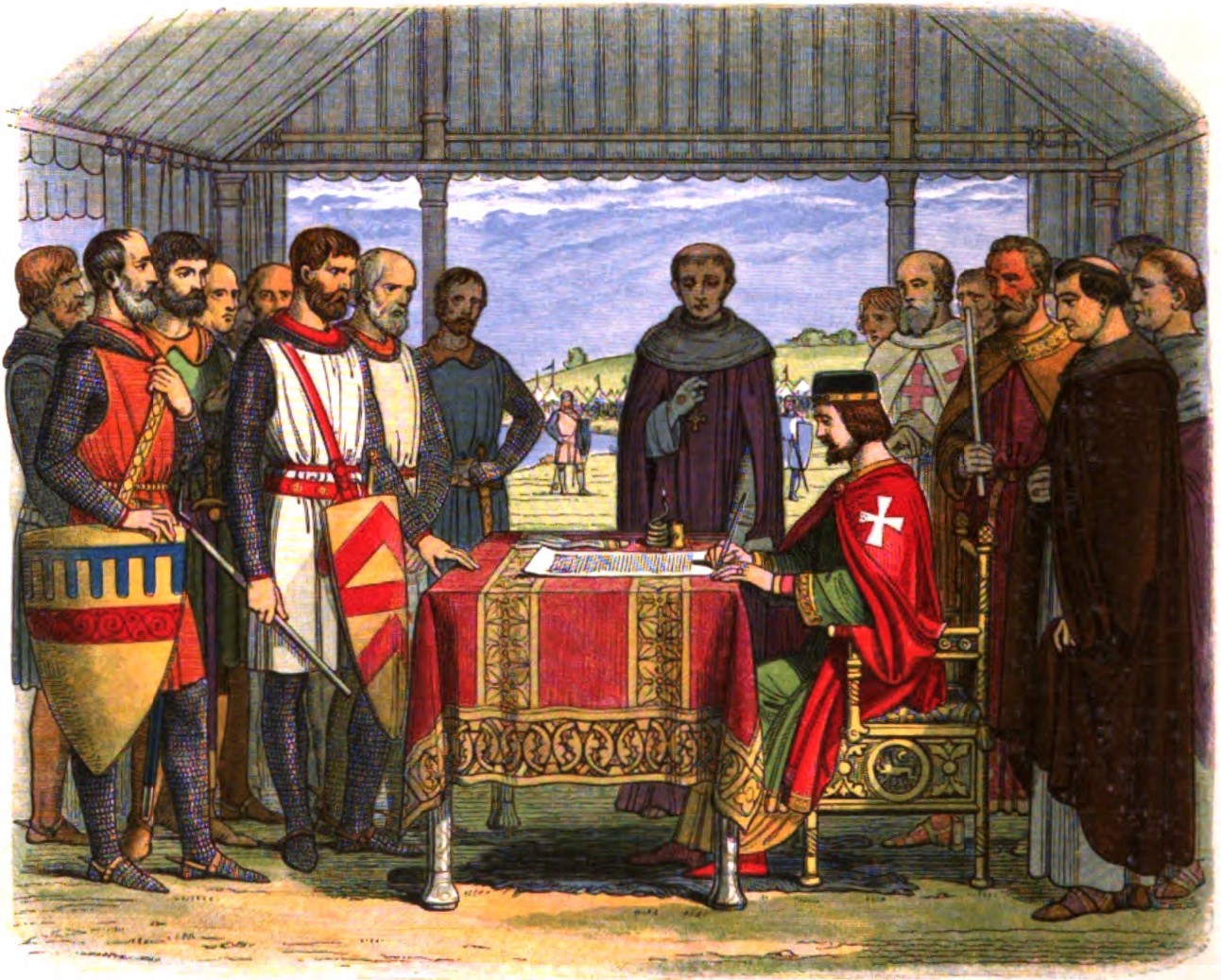 In 1215 king John agreed to sign the Magna Charta or 
The Great Charter of       Liberty.
It established the rights and liberties of the nobles, the Church and the cities, and respected individual liberty.
Article 39 established that no free man was to be taken, imprisoned or exiled without a fair trial.
Model Parliament
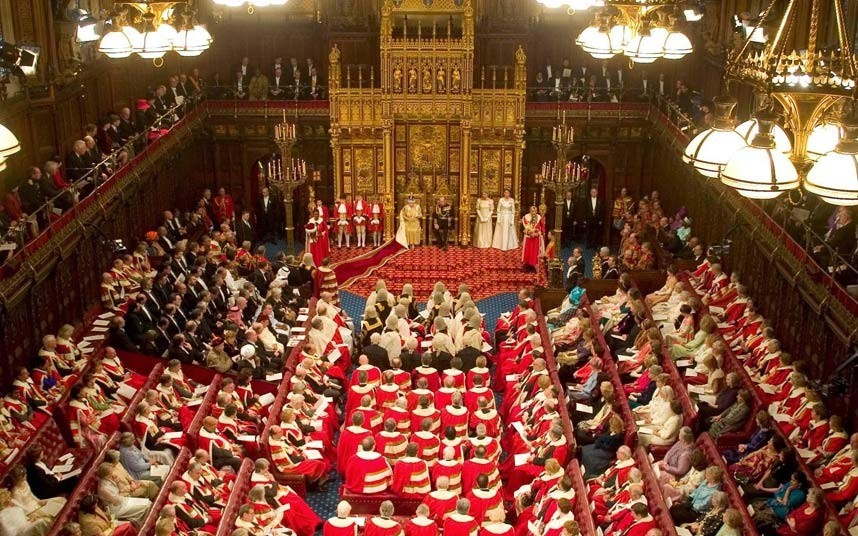 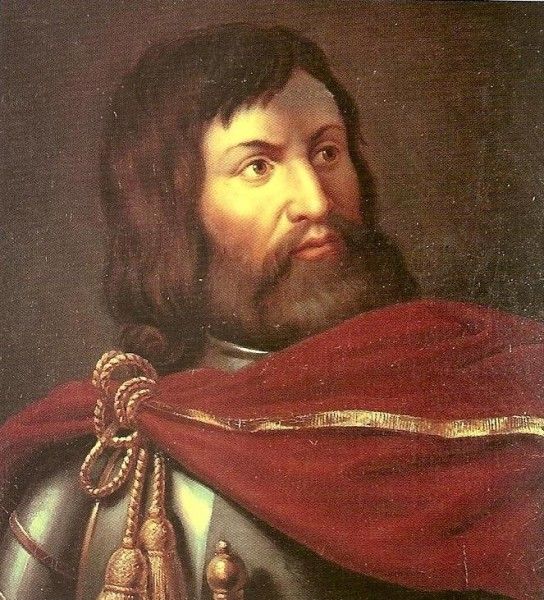 In 1264-65 Simon de Monfort, the leader of the baronial rebellion against King Henry III, summoned a Parliament which included two knights and two citizens, together with the aristocracy and clergy.
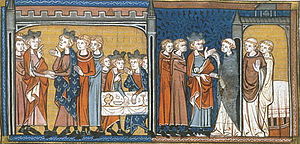 In 1295 King Edward I appointed the first real parliament called Model Parliament.

The important principle that there could be no taxation without representation was introduced.